Rockaway Borough Board of EducationPublic Hearing for the 2018-19 School Budget
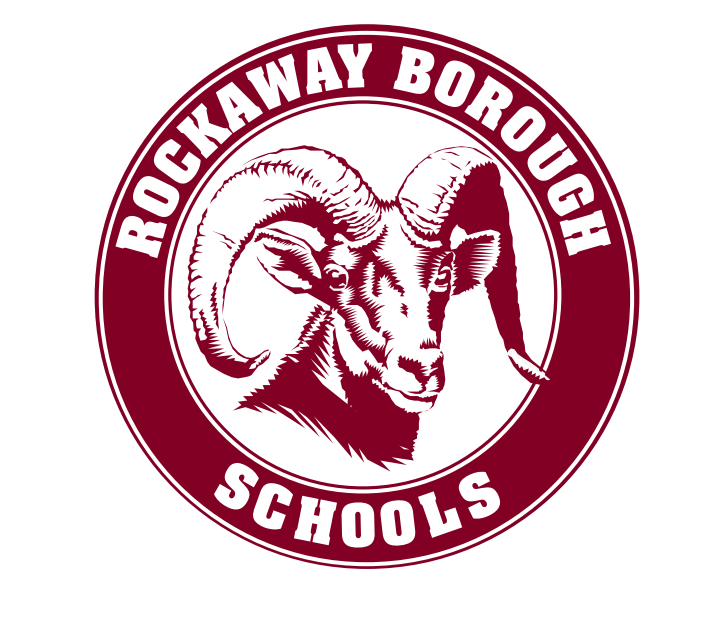 Presented by:
Mrs. Phyllis Alpaugh, Superintendent of Schools & 
Mr. William Stepka, Business Administrator/Board Secretary
Budget Priorities for 2018-19
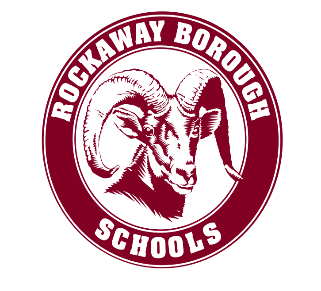 Preserving small class size
Expanding faculty to address student needs
Increasing integration of technology
Enhancing building and campus security
Promoting the health and well being of both students and staff
Ensuring academic growth for all students

*Budget developed with input from faculty, administrative team and community stakeholders to support both existing programs and student needs as well as expand upon current curricular offerings.
Enrollment Projections for 2018-19Lincoln Elementary School
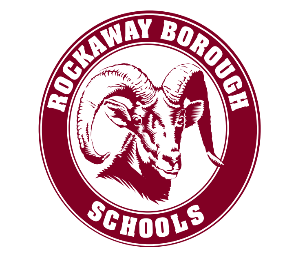 *According to Center for Public Education, a class size of under 20 is optimal for supporting academic achievement on the elementary level.
Enrollment Projections for 2018-19Thomas Jefferson Middle School
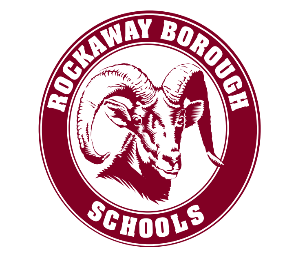 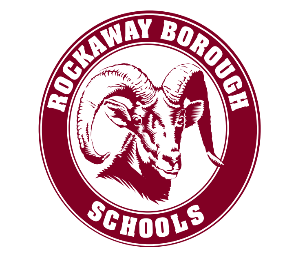 Revenue Budget Comparison
2018-19
$9,699,727
2017-18
$9,341,555
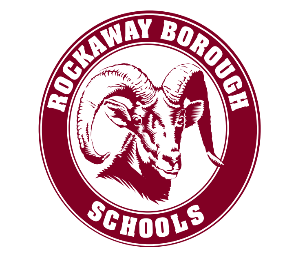 Actual Per Pupil Cost Comparison
Always fiscally responsible, but looking to address new educational opportunities with the upcoming budget.
Cost Savings through Shared Services& Always Evaluating New Cost Saving Measures
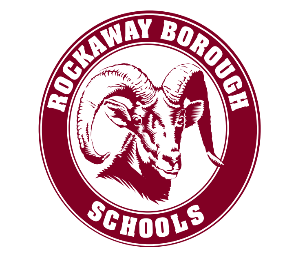 Morris Hills Regional School District
Child Study Team
Transportation Services

Municipality
Recreational Field Use
School Resource officers
Snow removal & supplies


Approximate Savings per year:  $350,000
Approximate Cumulative Savings: $1.2M+
Morris County Educational Services & Sussex Co-op
Transportation for out of district special education students

ACES
Electricity & Gas bills
E-rate for telecommunications

Education Data Services
Purchasing of school supplies
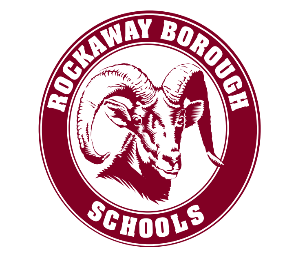 Staffing Needs Addressed in Upcoming Budget
Staffing Needs
Additional Elementary teacher to cover enrollment needs
Newly created Guidance position for Lincoln Elementary
Additional staff to cover increased enrollment for ESL/ELL students
Class III Security officer
Anticipated increase for staff health benefits
Negotiated increase in staff salaries

Continuation of all Special Education Programs
Ongoing reduction of out-of-district placements
Increasing more tuition students when possible
OT, PT and Speech therapies provided when eligible
Programming Needs Addressed in Budget
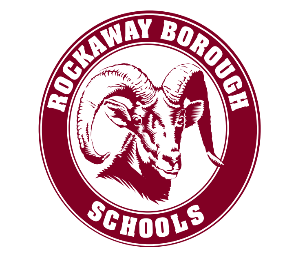 Continuation of existing programs and ongoing updates of curricula and resources
WIN (What I Need) Intervention Program
Reader’s and Writer’s Workshop for K-6
Phonics First
Reading Recovery & Leveled Literacy Intervention (LLI)
Renaissance—STAR and Accelerated Reader
IXL Diagnostic Tool & Practice
New Math Series for K-5
Addition of Coding to Technology Curriculum
Partnership with Junior Achievement for CID classes
All Athletic offerings and clubs plus Return of Interscholastic Soccer
Technology Concerns Addressed
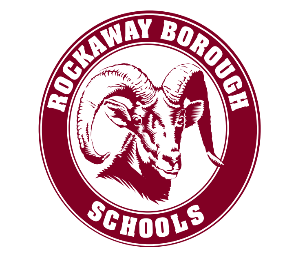 Expansion of Technology Based Initiatives
1:1 Initiative expanded to include 6th grade as well as 7th & 8th
ST Math to include 1st, 2nd, 5th and 6th grades


Equipment and Services
Additional and replacement Chromebooks to support 1:1
Upkeep and replacement of Smartboards
New laptops for faculty
Upgrades to virtual server network
Additional security cameras
Transition to Gmail
What is the Local Tax Impact?
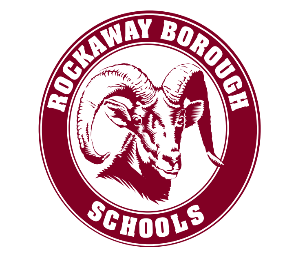 The local school tax
will increase
$168 
for the 2018-19 school year
 on the average home
 assessed at $300,819.
 
“Empowering all students to reach their potential.”